More specialties of Spanish Speaking World
Realidades 7B
la parrillada mixta
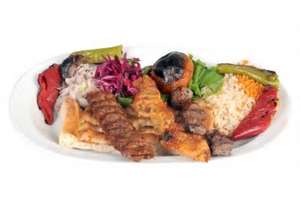 CLICK HERE
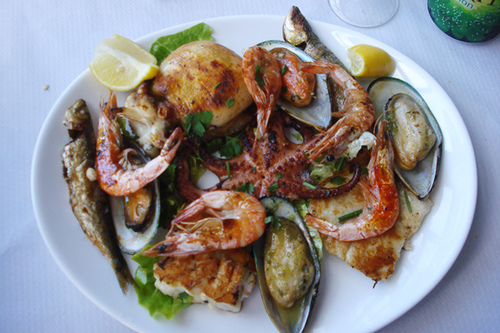 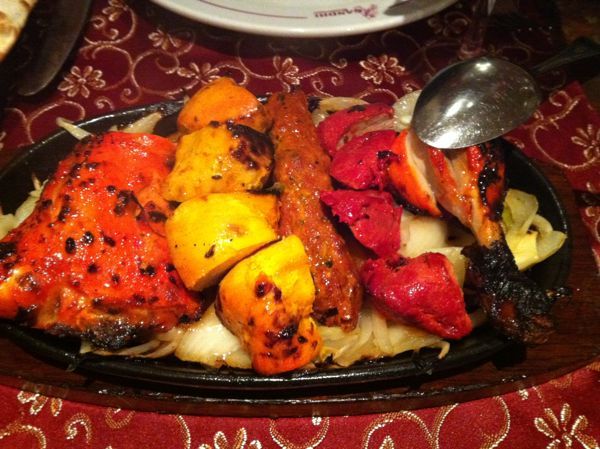 chimichurri
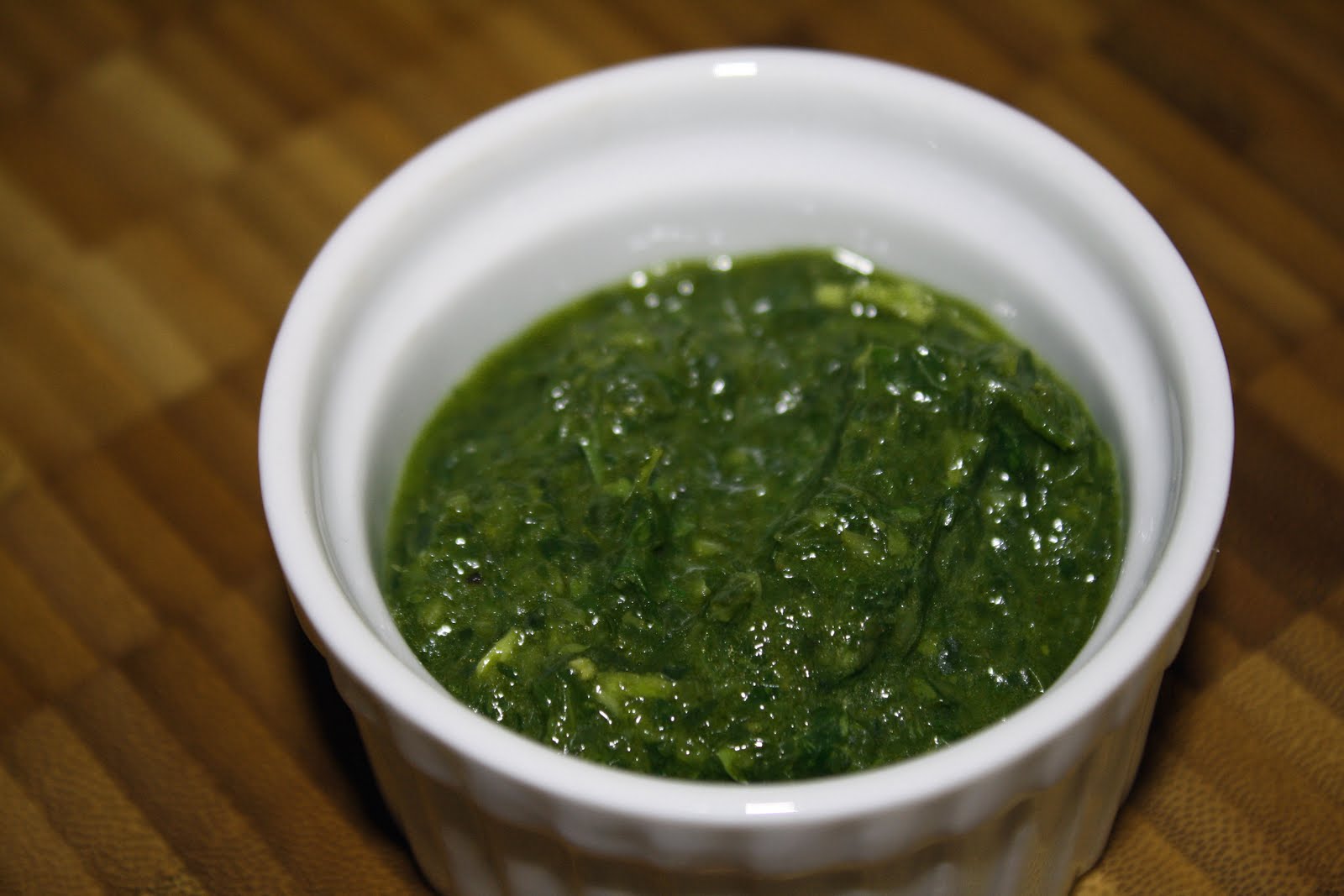 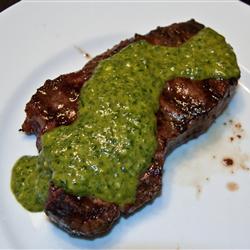 Sauce often served with parrillada mixta
Made of parsely, oregano, garlic, olive oil, vinegar, sometimes cumin and hot sauce
chile relleno
Pepper stuffed with cheese and battered and fried
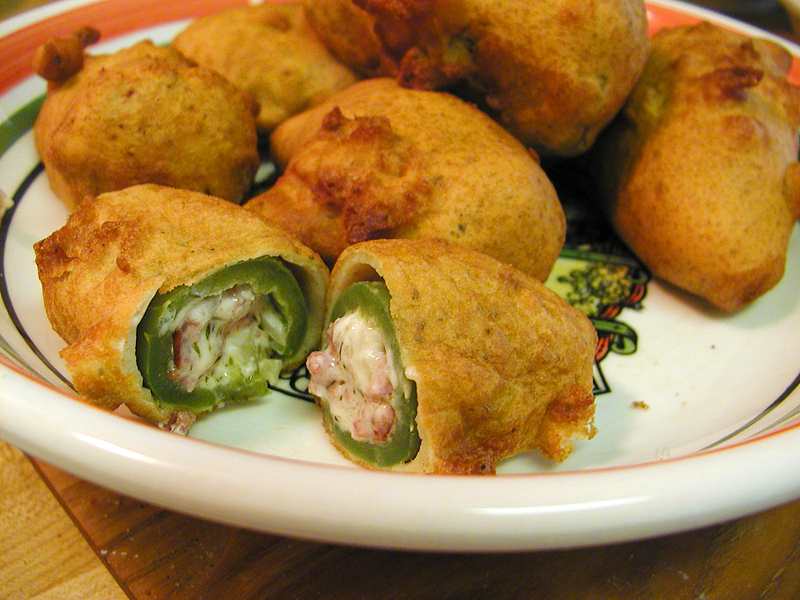 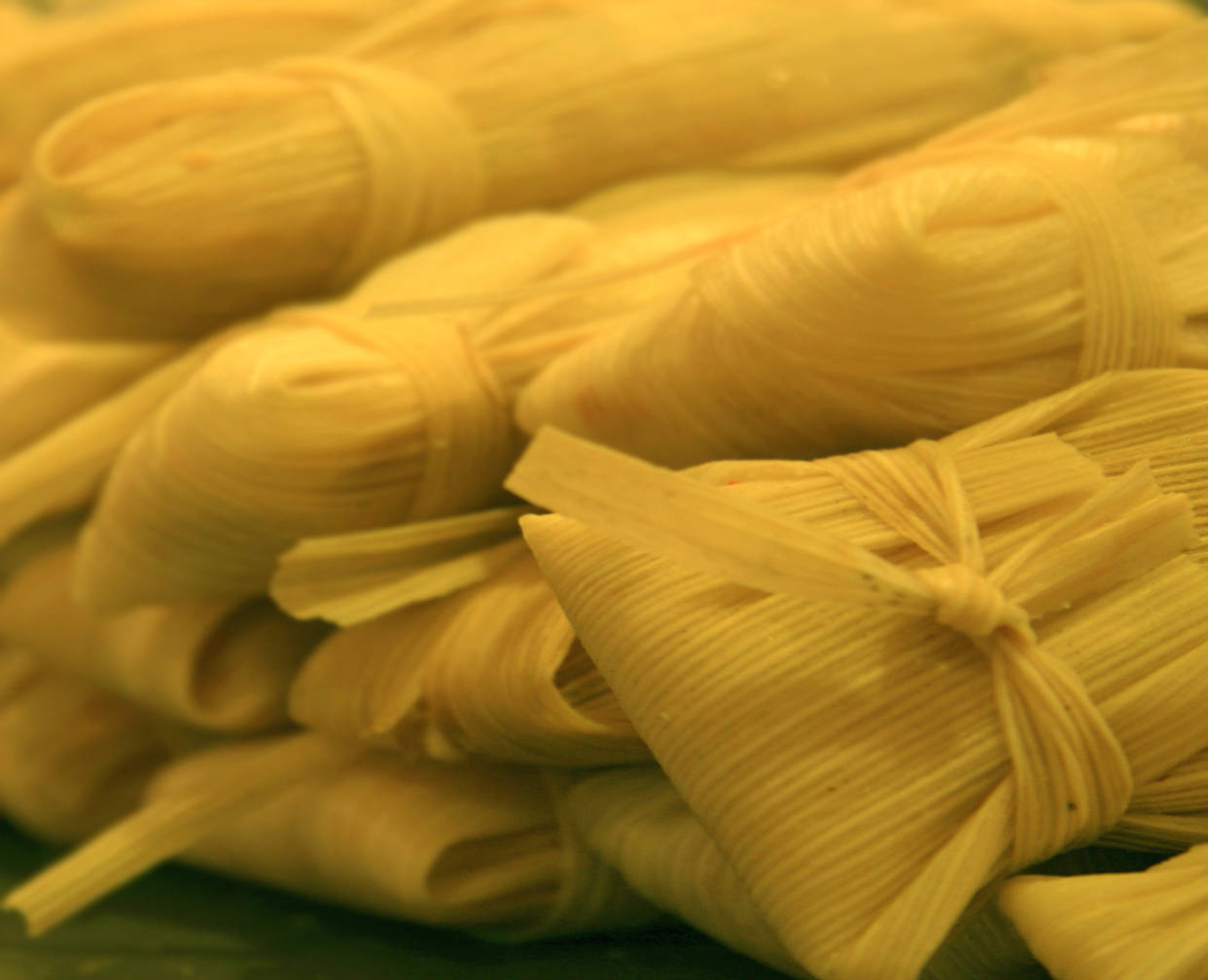 los tamales
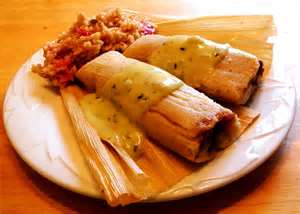 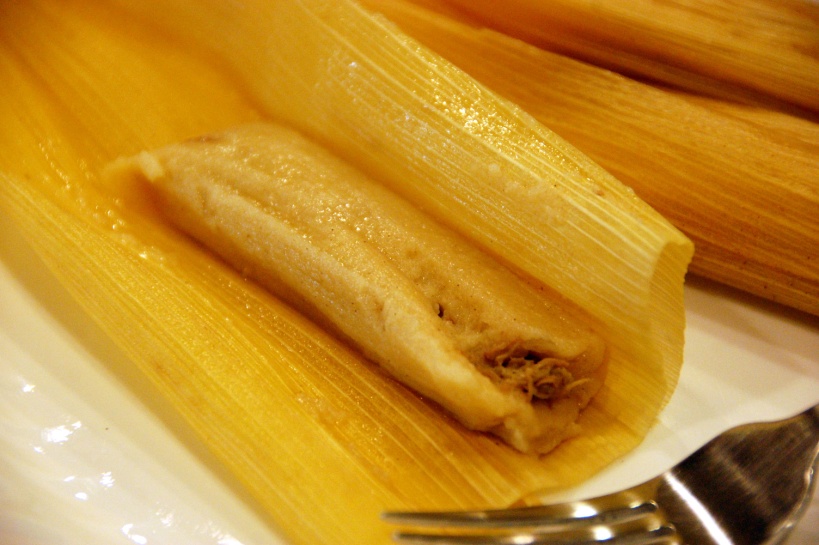 dough made of corn meal filled with meats and spices, rolled inside a corn husk or banana leaves and grilled or baked or boiled
mole
sauce made of ground dried chili peppers, chocolate and cinnamon (Mexico), served over meats or as sauce in stew
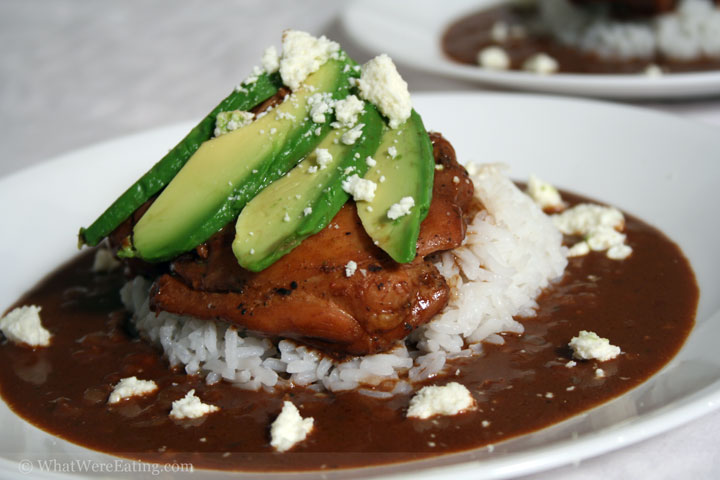 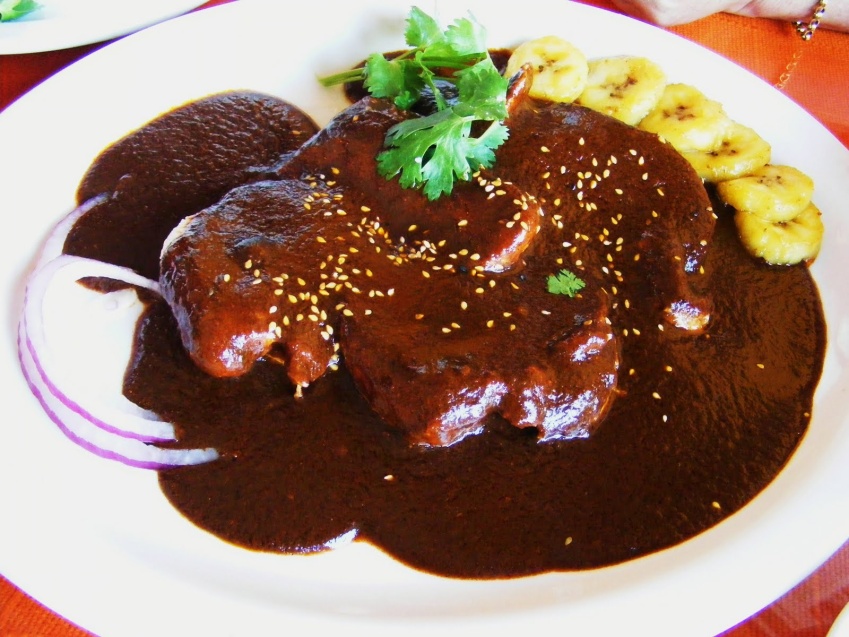 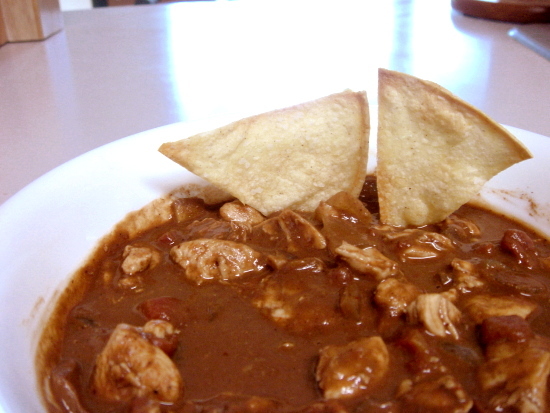 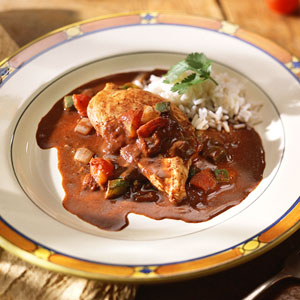 How to make traditional mole sauce
guacamole
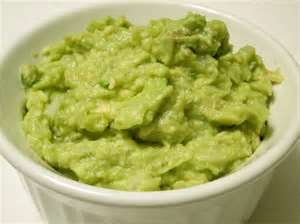 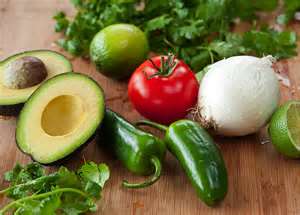 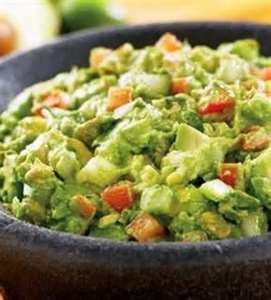 green sauce made of uncooked avocado, tomatoes, garlic, onions, lemon juice
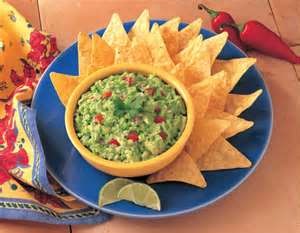 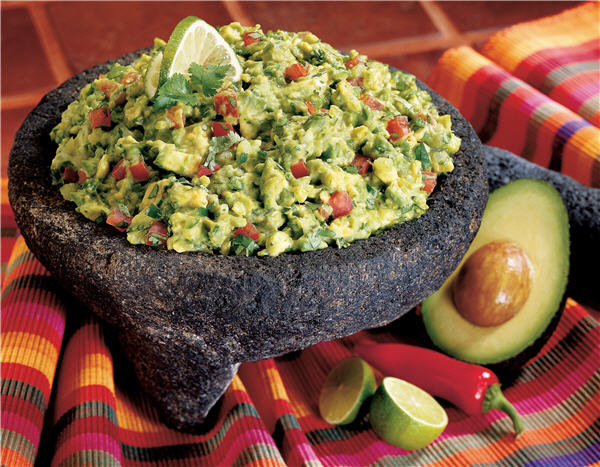